স্বাগতম
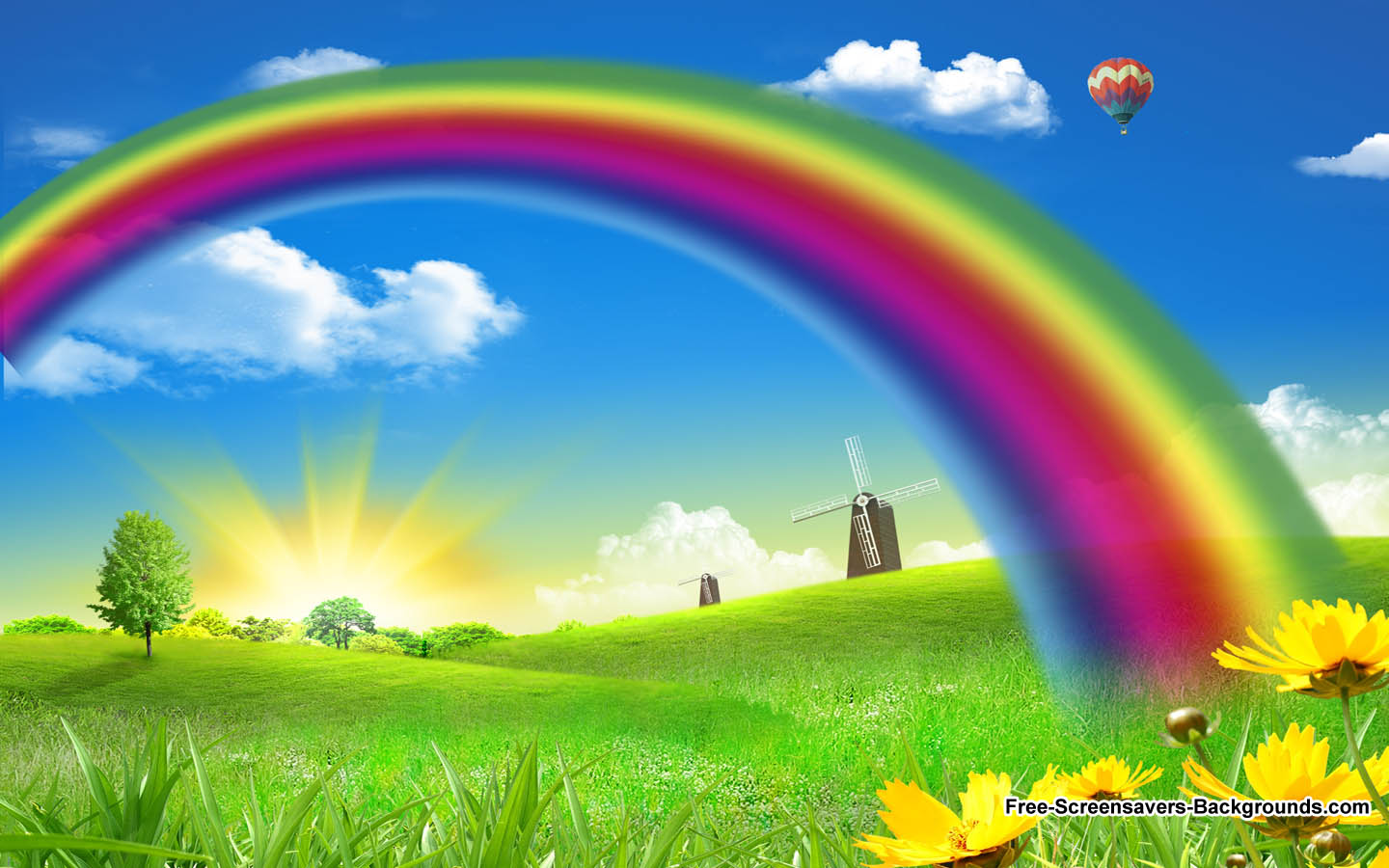 [Speaker Notes: স্লাইডটি পাঠসংশ্লিষ্ট করা হয়েছে। ছবি নিয়ে  শিক্ষার্থী প্রশ্ন করলে উত্তর দিতে হবে, না করলে   এই স্লাইড নিয়ে আলোচনা নিষ্প্রয়োজন।]
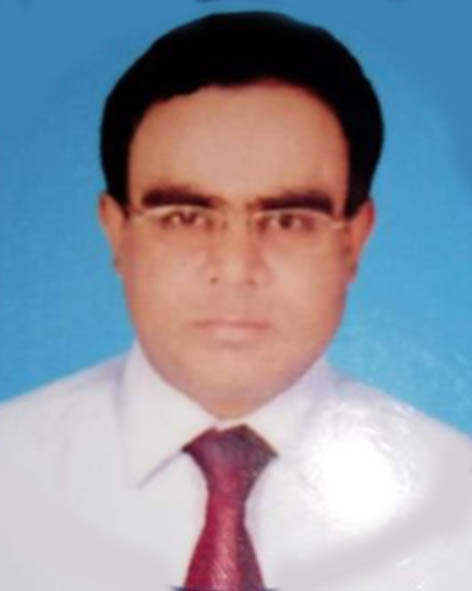 পরিচিতি
মোঃ আব্দুল মাজেদ
প্রভাষক
আনোরমারী ডিগ্রী কলেজ
mamajed77@gmail.com
2
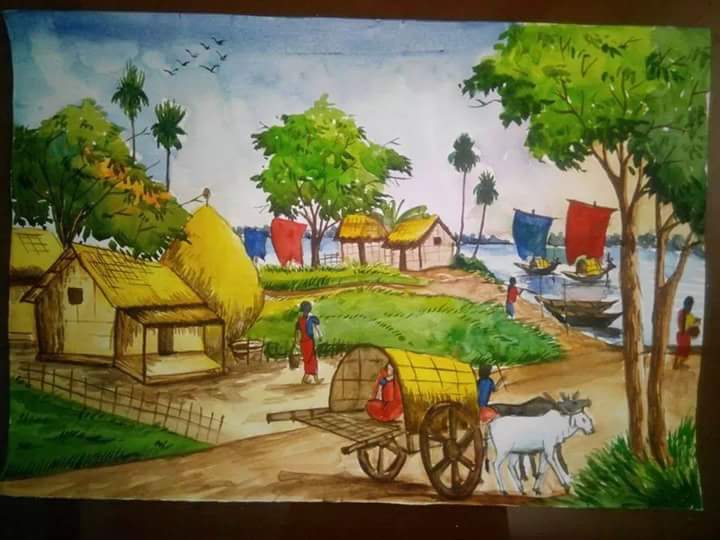 আমরা কি দেখতে পাচ্ছি?
একটি ছবি
ছবিটি তৈরি করতে কী কী জিনিস দরকার  হয়েছে?
কাগজ, তুলি, রঙ--
[Speaker Notes: এই স্লাইডে প্রশ্নোত্তর এর  মাধ্যমে পাঠ ঘোষণার চেষ্টা করা হয়েছে। শিক্ষক তার নিজস্ব অন্য উপায়েও  পূর্বজ্ঞান যাচাই এর মাধ্যমে পাঠ ঘোষণা করতে পারেন।]
ছবির রং
হাশেম খান
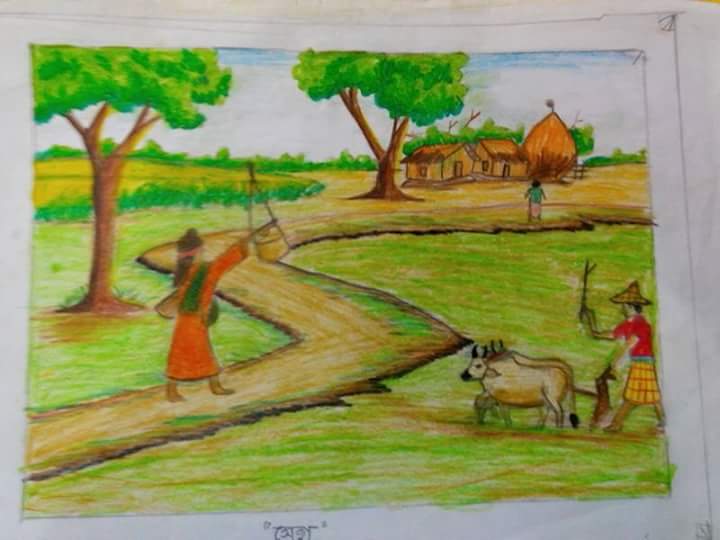 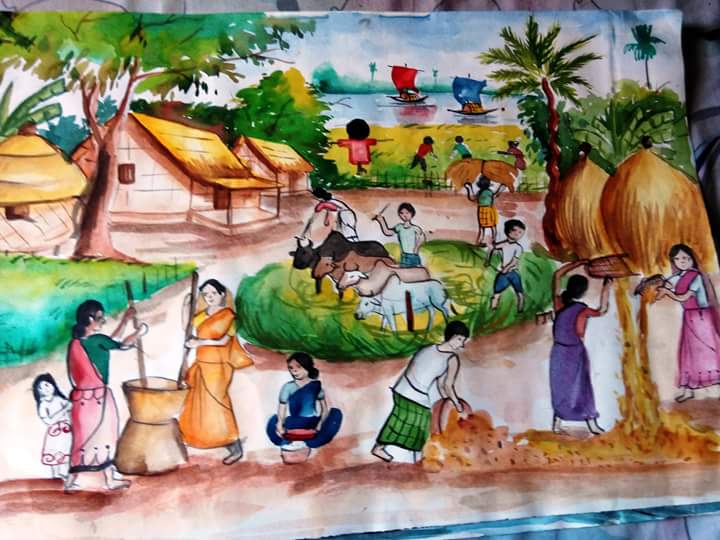 4
[Speaker Notes: আজকের পাঠ হেমন্ত ঋতু  হলো কার্তিক ও অগ্রহায়ণ মাস        ------- বাংলার  শিল্পীদের শিল্পকর্ম সারা  বিশ্বে প্রশংসা পাচ্ছে পর্যন্ত]
শিখনফল
এ পাঠ শেষে শিক্ষার্থীরা-

1। নির্বাচিত অংশটুকু শুদ্ধ উচ্চারণে পড়তে পারবে।
2। নতুন শব্দগুলোর অর্থসহ বাক্য ও অনুচ্ছেদ গঠন করতে পারবে।   
3। নির্বাচিত অংশটুকুর ভাবার্থ বিশ্লেষণ করতে পারবে।
1/8/2020
5
[Speaker Notes: শিক্ষক শিখনফল দেখাতেও পারেন আবার নাও পারেন।]
সরব পাঠ
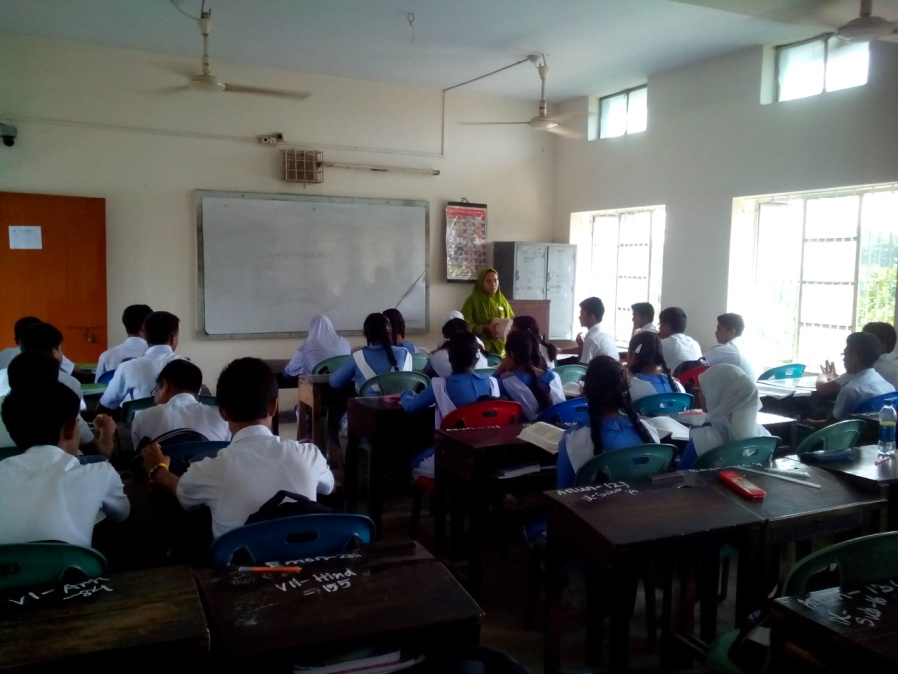 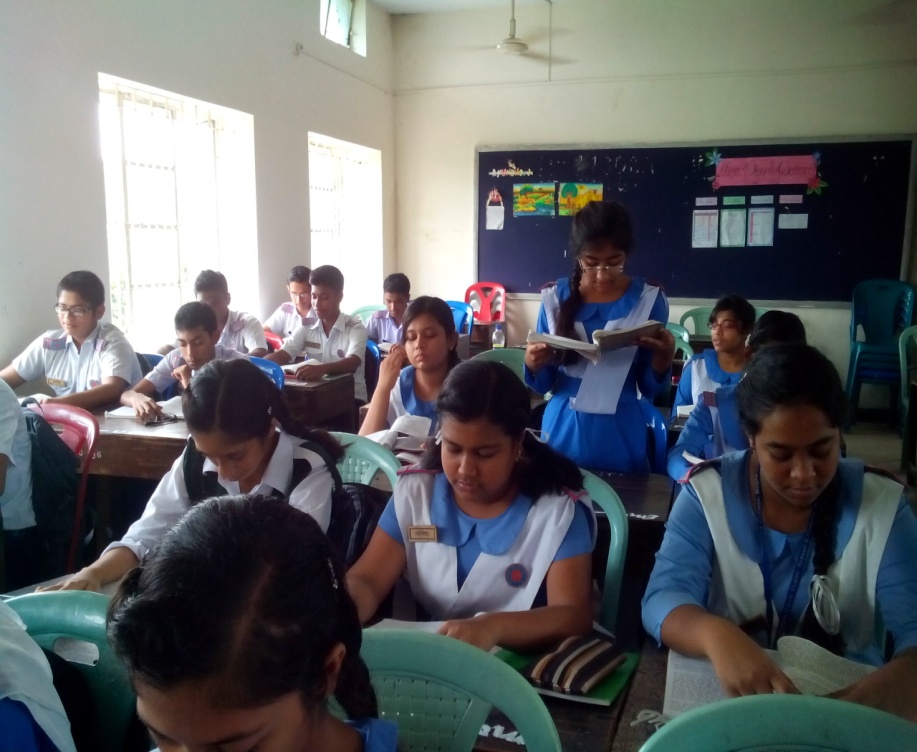 আদর্শ পাঠ
1/8/2020
6
[Speaker Notes: শিক্ষক নিজে  আদর্শ পাঠ দিবেন এবং শিক্ষার্থীদের দ্বারা সরব পাঠ  সম্পন্ন করাবেন।]
এসো আজকের পাঠের নতুন শব্দার্থসমূহ শিখে নেই
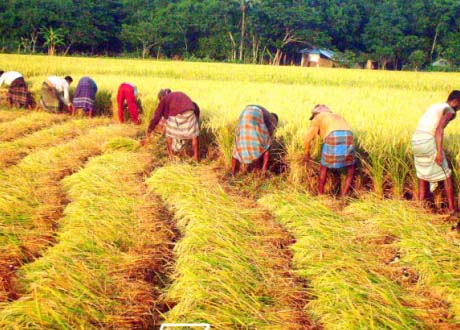 গেরুয়া
মেটে
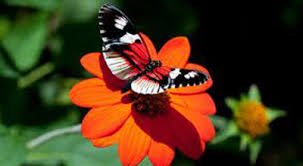 বাহার
শোভা
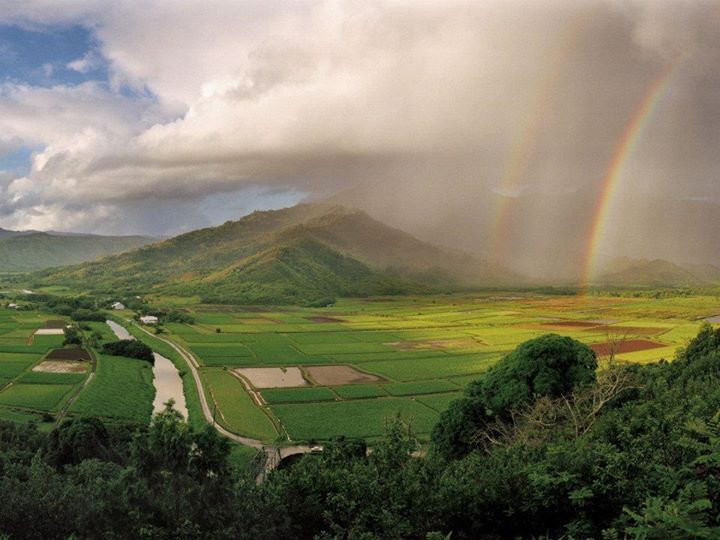 নিসর্গ
প্রকৃতি
7
হেমন্ততে  প্রকৃতিতে   রঙের নানা রকম খেলা চলে
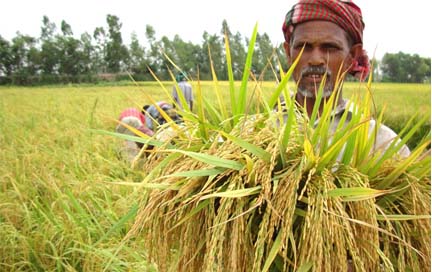 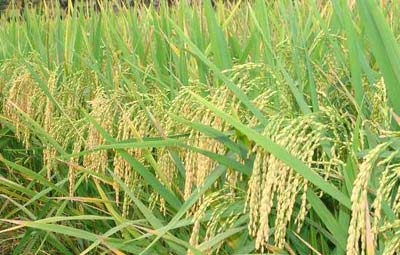 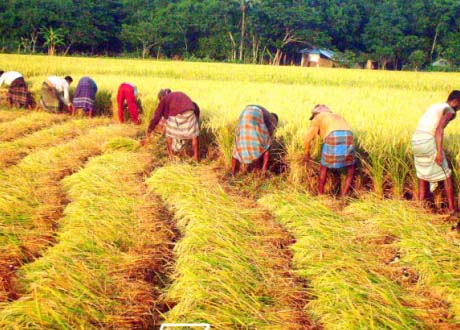 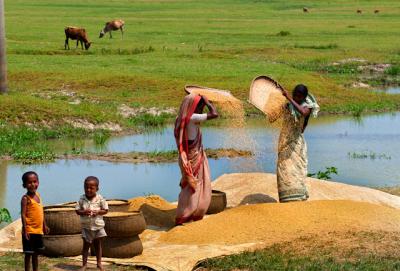 [Speaker Notes: এই স্লাইডে  একের পর এক  ছবিগুলো   আসবে  এবং শিক্ষার্থীদের প্রশ্ন করা হবে:  পাঠের সাথে ছবিগুলোর সম্পর্ক কী তা  Text আকারে দেখানো হবে।  এরপর বিষয়বস্তু আলোচনা করা হবে।]
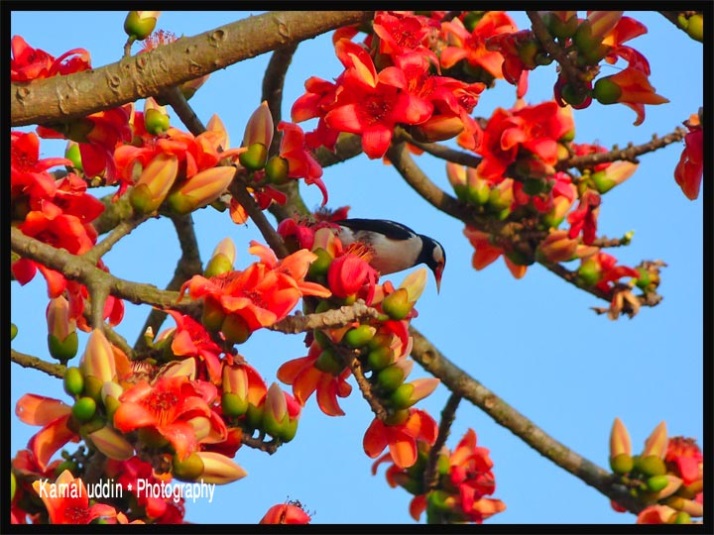 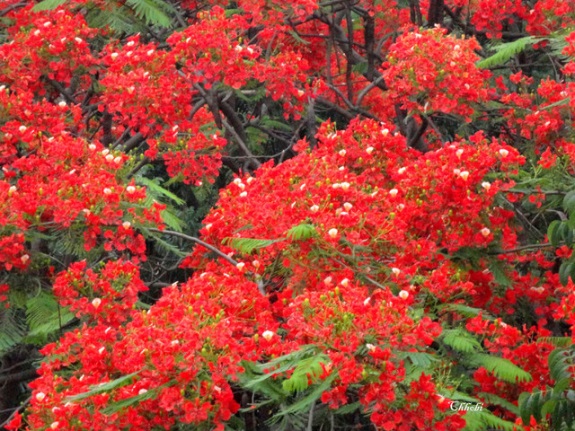 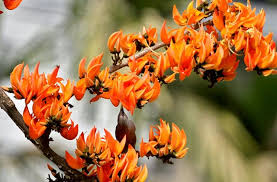 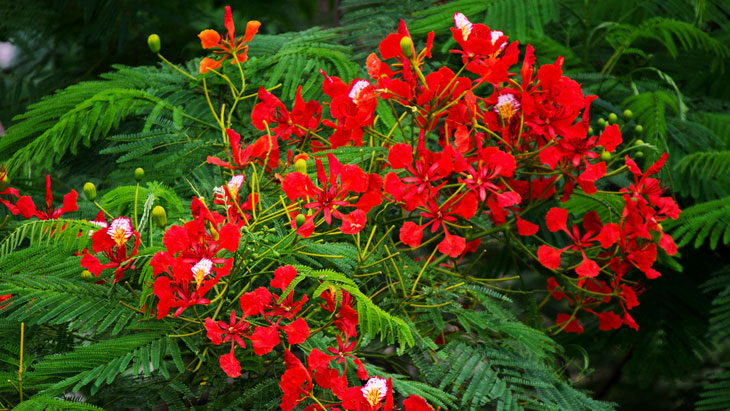 শীতে পুরো প্রকৃতি যেন রঙের উৎসবে মেতে উঠে
[Speaker Notes: এই স্লাইডে  একের পর এক  ছবিগুলো   আসবে  এবং শিক্ষার্থীদের প্রশ্ন করা হবে:  পাঠের সাথে ছবিগুলোর সম্পর্ক কী তা  Text আকারে দেখানো হবে।  এরপর বিষয়বস্তু আলোচনা করা হবে।]
শীতকালে  প্রকৃতিতে  হলুদ রঙের  বন্যা
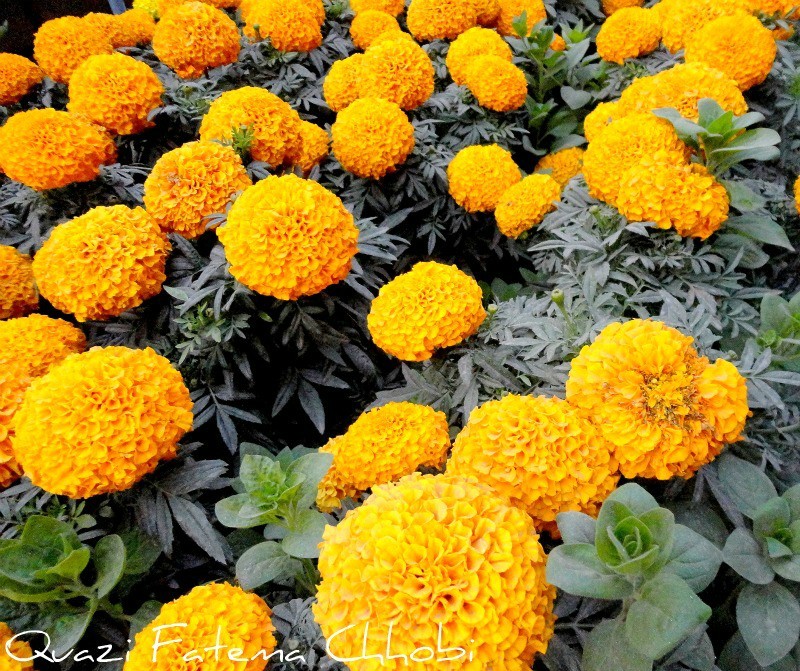 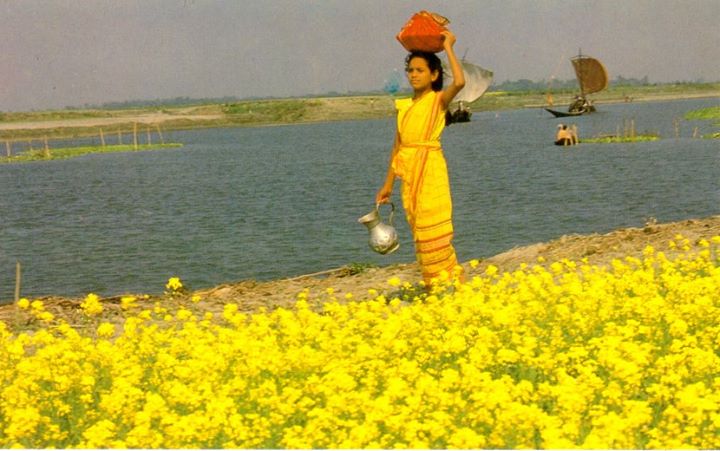 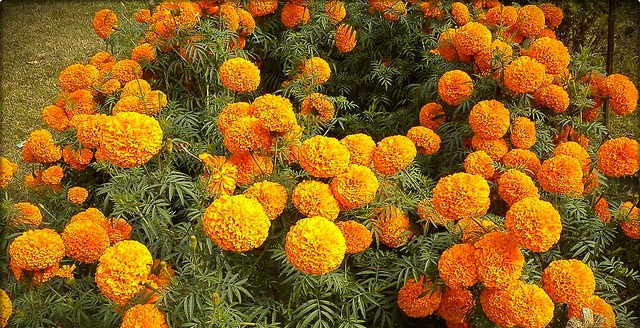 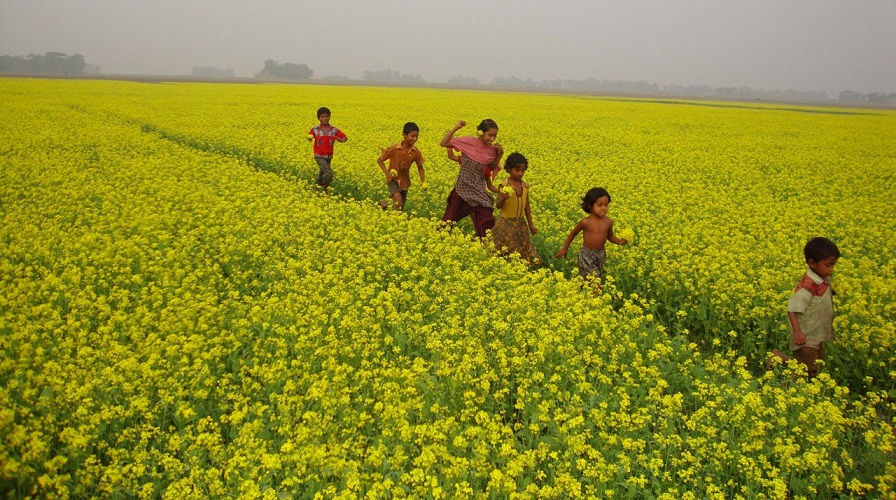 [Speaker Notes: এই স্লাইডে  একের পর এক  ছবিগুলো   আসবে  এবং শিক্ষার্থীদের প্রশ্ন করা হবে:  পাঠের সাথে ছবিগুলোর সম্পর্ক কী তা  Text আকারে দেখানো হবে।  এরপর বিষয়বস্তু আলোচনা করা হবে।]
শীতকালে  প্রকৃতিতে   তিল খেতের সাদা আর হালকা বেগুনি ফুল দেখা যায়
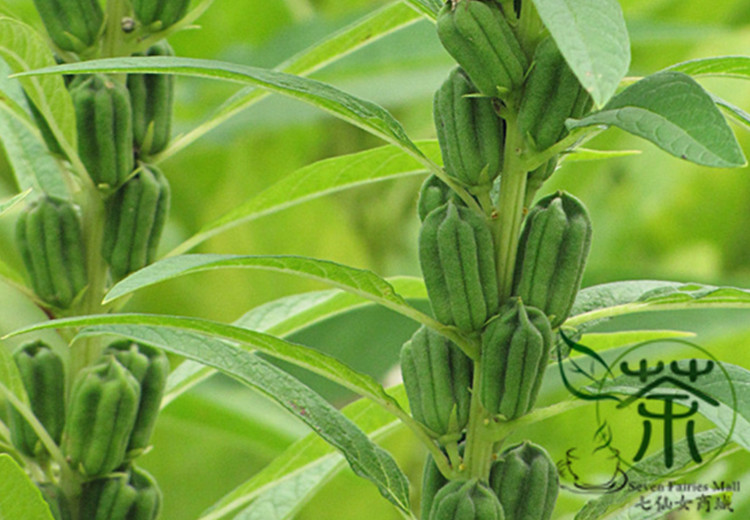 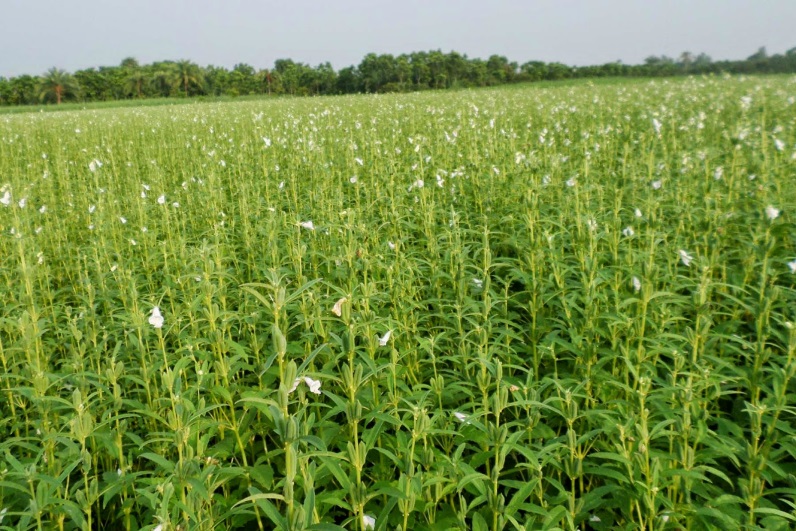 [Speaker Notes: এই স্লাইডে  একের পর এক  ছবিগুলো   আসবে  এবং শিক্ষার্থীদের প্রশ্ন করা হবে:  পাঠের সাথে ছবিগুলোর সম্পর্ক কী তা  Text আকারে দেখানো হবে।  এরপর বিষয়বস্তু আলোচনা করা হবে।]
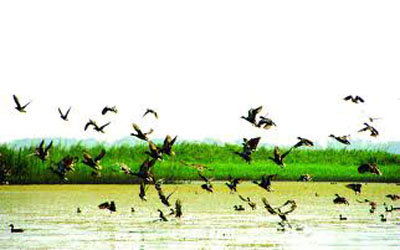 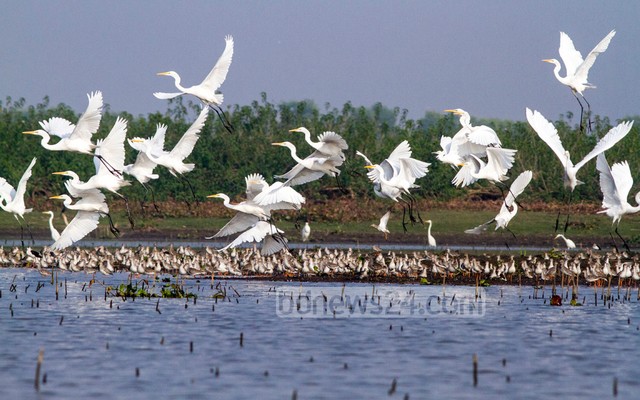 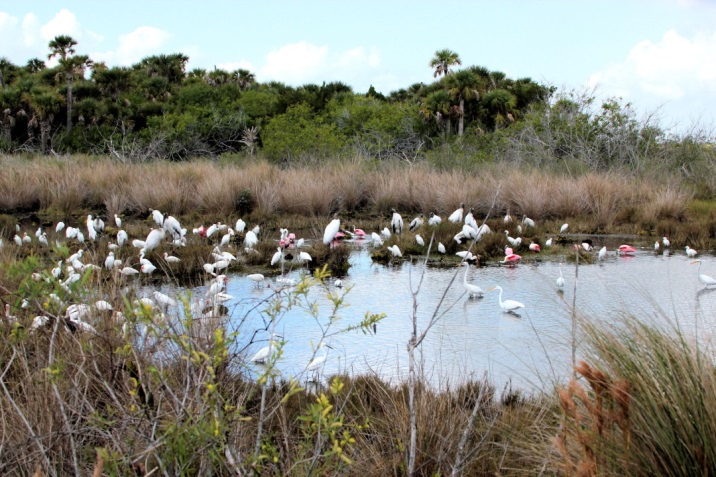 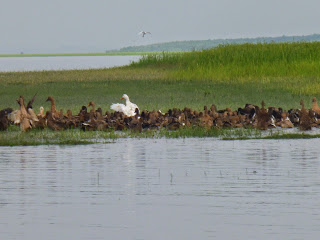 শীতকালে ঠাণ্ডা ও বরফ-পড়া দেশ থেকে চলে আসে লক্ষ লক্ষ অতিথি পাখি
[Speaker Notes: এই স্লাইডে  একের পর এক  ছবিগুলো   আসবে  এবং শিক্ষার্থীদের প্রশ্ন করা হবে:  পাঠের সাথে ছবিগুলোর সম্পর্ক কী তা  Text আকারে দেখানো হবে।  এরপর বিষয়বস্তু আলোচনা করা হবে।]
জোড়ায় কাজ
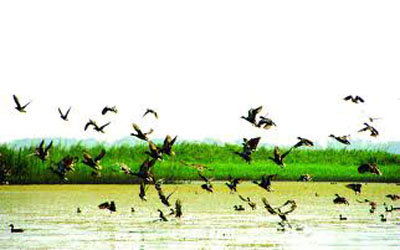 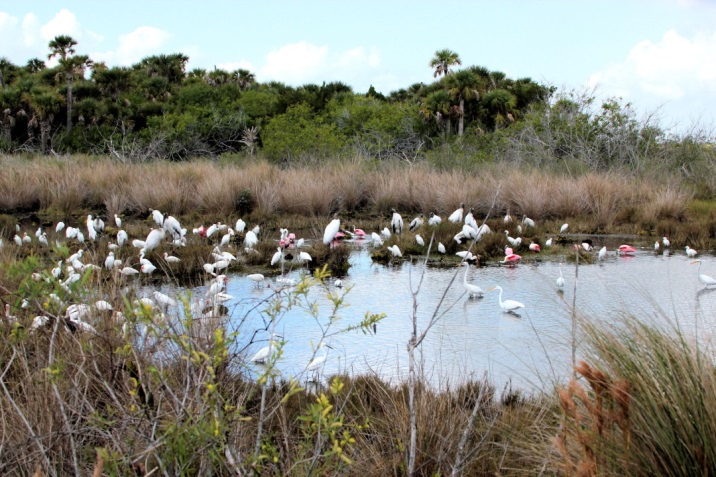 উপরের  ছবি ভালোভাবে দেখে  তিনটি বাক্য  লেখ।
13
[Speaker Notes: এখানে শিক্ষক যেকোন  পাঠ সংশ্লিষ্ট ছবি বা প্রশ্ন দিয়ে দিয়ে জোড়ায় কাজ দিতে পারেন।]
বসন্ত ঋতুতে  গাছে গাছে ফুল ফোটানোর প্রতিযোগিতা চলে, নানা রঙের প্রজাপ্রতি গাছে গাছে নেচে বেড়ায়,উড়ে বেড়ায়।
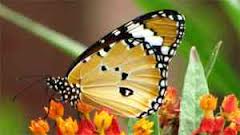 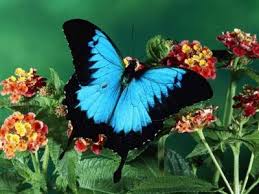 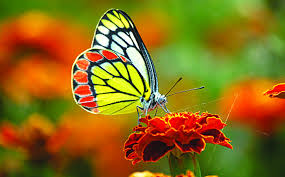 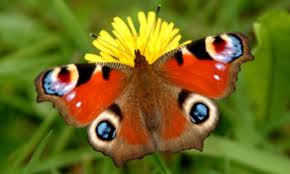 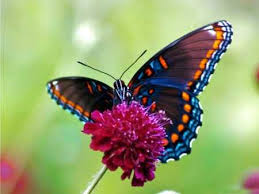 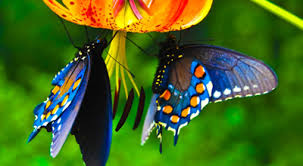 [Speaker Notes: এই স্লাইডে  একের পর এক  ছবিগুলো   আসবে  এবং শিক্ষার্থীদের প্রশ্ন করা হবে:  পাঠের সাথে ছবিগুলোর সম্পর্ক কী তা  Text আকারে দেখানো হবে।  এরপর বিষয়বস্তু আলোচনা করা হবে।]
বাসন্তী ও উজ্জ্বল রঙের পোশাকে, সাজ-সজ্জায় উৎসবে মেতে ওঠে।
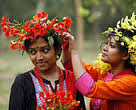 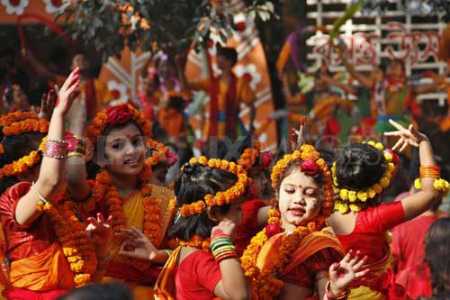 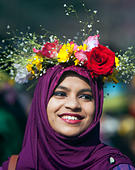 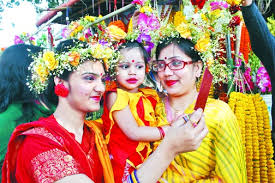 [Speaker Notes: এই স্লাইডে  একের পর এক  ছবিগুলো   আসবে  এবং শিক্ষার্থীদের প্রশ্ন করা হবে:  পাঠের সাথে ছবিগুলোর সম্পর্ক কী তা  Text আকারে দেখানো হবে।  এরপর বিষয়বস্তু আলোচনা করা হবে।]
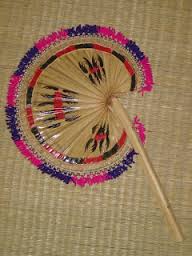 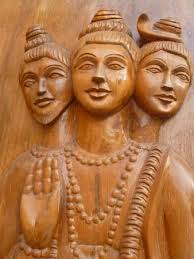 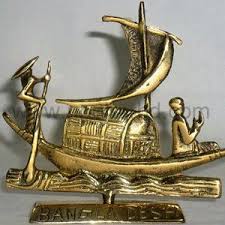 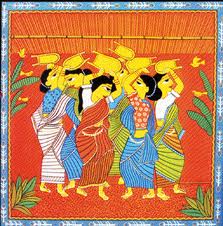 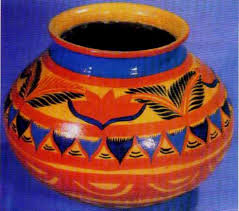 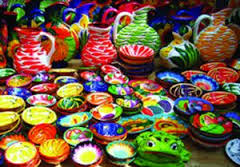 আজকাল লোকশিল্পে উজ্জ্বল ও সতেজ রঙ ব্যবহার করে ছবি ও শিল্পকে সুন্দর ও মোহনীয় রূপ দিয়ে চলছে
[Speaker Notes: এই স্লাইডে  একের পর এক  ছবিগুলো   আসবে  এবং শিক্ষার্থীদের প্রশ্ন করা হবে:  পাঠের সাথে ছবিগুলোর সম্পর্ক কী তা  Text আকারে দেখানো হবে।  এরপর বিষয়বস্তু আলোচনা করা হবে।]
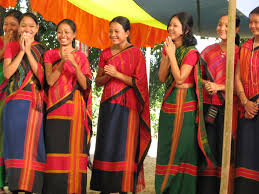 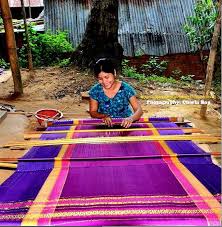 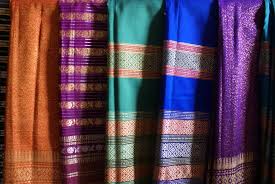 ক্ষুদ্র নৃগোষ্ঠীর লোকেরা তাদের  তৈরি তাঁতের পোশাকে রঙিন  সুতোর বুনটে  মনকাড়া শাড়ি ও পোশাক বানিয়ে চলছে
[Speaker Notes: এই স্লাইডে  একের পর এক  ছবিগুলো   আসবে  এবং শিক্ষার্থীদের প্রশ্ন করা হবে:  পাঠের সাথে ছবিগুলোর সম্পর্ক কী তা  Text আকারে দেখানো হবে।  এরপর বিষয়বস্তু আলোচনা করা হবে।]
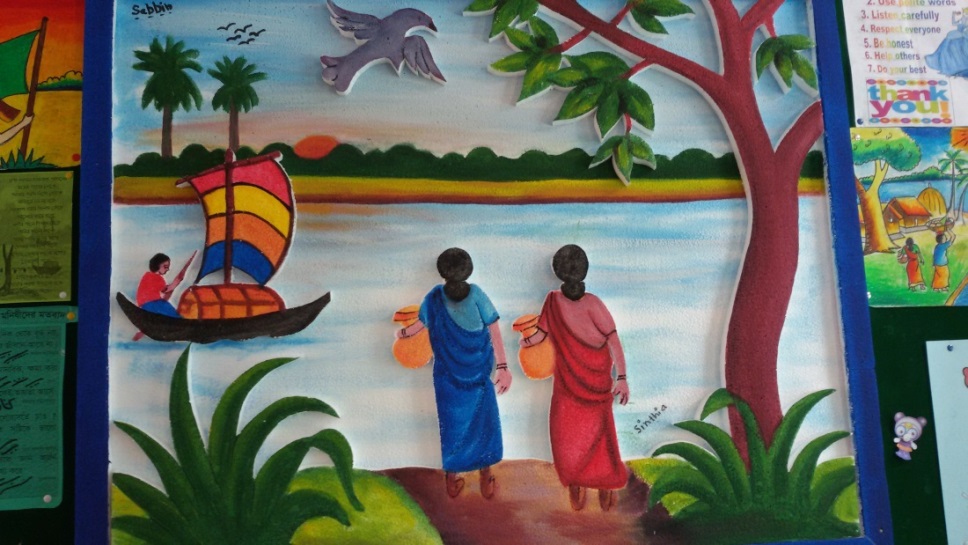 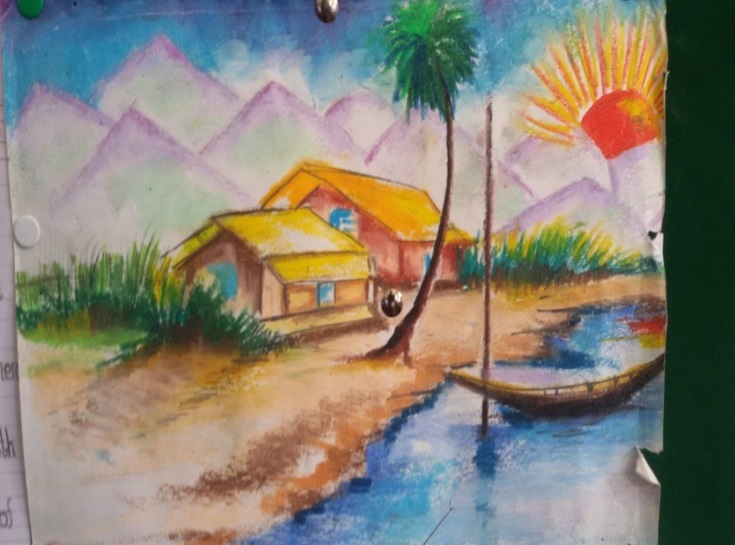 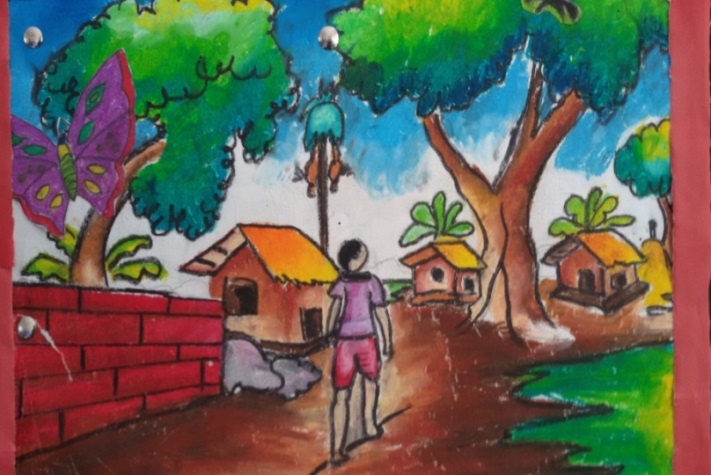 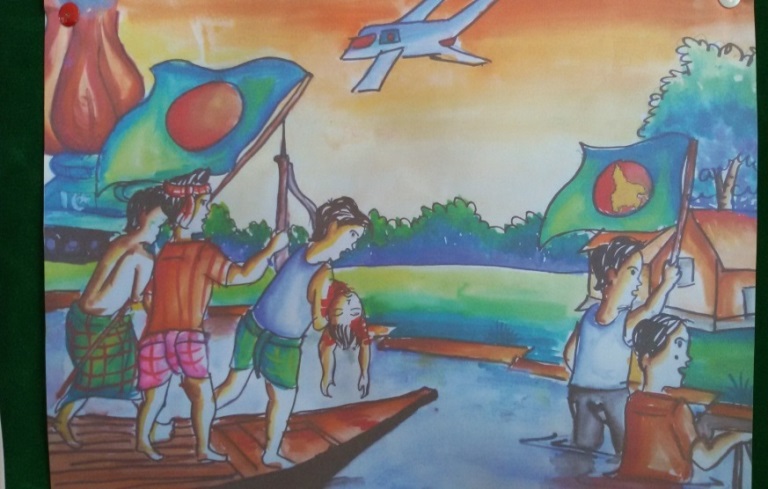 বিভিন্ন  দেশের তুলনায়  বাংলাদেশের শিশুদের ছবির রঙ  অনেক উজ্জ্বল, সাহসী,এবং মৌলিক রঙ ঘেঁষা। তাই খুব সহজেই বাংলার শিশুদের  ছবিকে আলাদা  বৈশিষ্ট্যে চেনা যায়।
[Speaker Notes: এই স্লাইডে  একের পর এক  ছবিগুলো   আসবে  এবং শিক্ষার্থীদের প্রশ্ন করা হবে:  পাঠের সাথে ছবিগুলোর সম্পর্ক কী তা  Text আকারে দেখানো হবে।  এরপর বিষয়বস্তু আলোচনা করা হবে।]
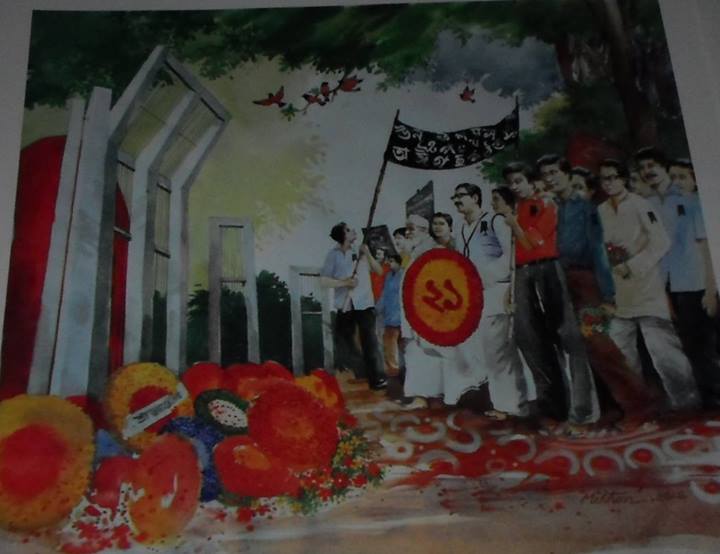 বাংলার শিল্পীদের শিল্পকর্ম সারা বিশ্বে প্রশংসা পাচ্ছে
[Speaker Notes: এই স্লাইডে  একের পর এক  ছবিগুলো   আসবে  এবং শিক্ষার্থীদের প্রশ্ন করা হবে:  পাঠের সাথে ছবিগুলোর সম্পর্ক কী তা  Text আকারে দেখানো হবে।  এরপর বিষয়বস্তু আলোচনা করা হবে।]
মূল্যায়ন
সঠিক উত্তরের জন্য এখানে ক্লিক করুন
বহুনির্বাচনী প্রশ্ন
১।  বাংলাদেশের শিশুদের ছবির রঙ কেমন ?
(ক)  সুন্দর
√
খ) মৌলিক রঙ ঘেঁষা
(গ) শিশুদের মত কোমল
(ঘ)   ঝলমলে
২। ‘ গেরুয়া’ শব্দের অর্থ  কী?
(খ) ভেজে
(ক) খবর
(ঘ) শত অব্দ
√
(গ) মেটে
[Speaker Notes: শিক্ষক প্রয়োজনে মূল্যায়নের প্রশ্ন পরিবর্তন করে নিতে পারেন।
সঠিক উত্তরের জন্য ডান পাশের উপরের কোনায়  ক্লিক করতে হবে।]
সঠিক উত্তরের জন্য এখানে ক্লিক করুন
বহুনির্বাচনী প্রশ্ন
৩। ফাতিমা  শীতকালে ফুফুর বাড়িতে বেড়াতে গিয়ে  পাখির 
মাংস রান্না করা দেখে তার  মন খারাপ  হয়,কারণ-
i.  পাখি শিকারিদের বিচার হচ্ছে না
ii.  পাখি নিধন প্রকৃতির সৌন্দর্য হানি ঘটায়
iii.  পাখির মাংস স্বাস্থ্যের জন্য খারাপ
নিচের কোনটি সঠিক?
খ) ii ও iii.
(ক) iও ii
√
(গ) i ও iii
(ঘ) i, ii ও iii.
[Speaker Notes: শিক্ষক প্রয়োজনে মূল্যায়নের প্রশ্ন পরিবর্তন করে নিতে পারেন।
সঠিক উত্তরের জন্য ডান পাশের উপরের কোনায়  ক্লিক করতে হবে।]
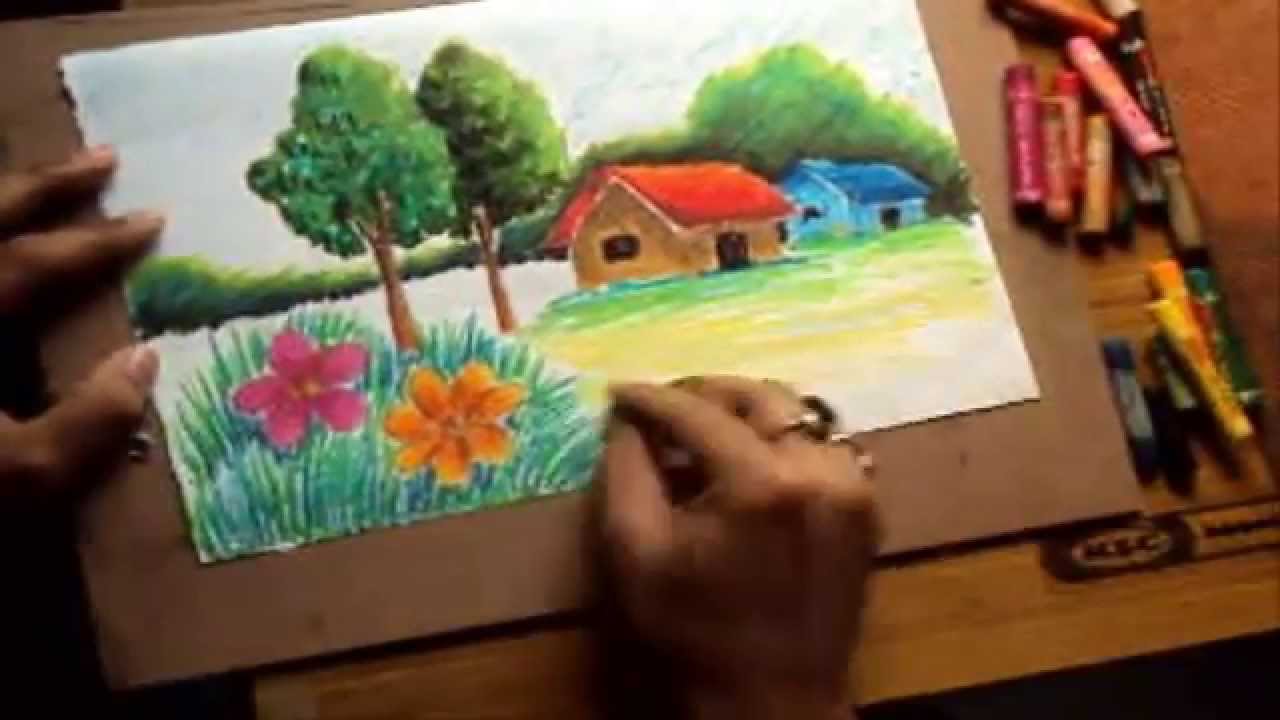 বাড়ির কাজ
বসন্ত ঋতুর প্রকৃতিকে  তুমি  কীভাবে উপভোগ কর তার বর্ণনা  দিয়ে  একটি অনুচ্ছেদ লিখে আনবে।
1/8/2020
22
সবাইকে ধন্যবাদ
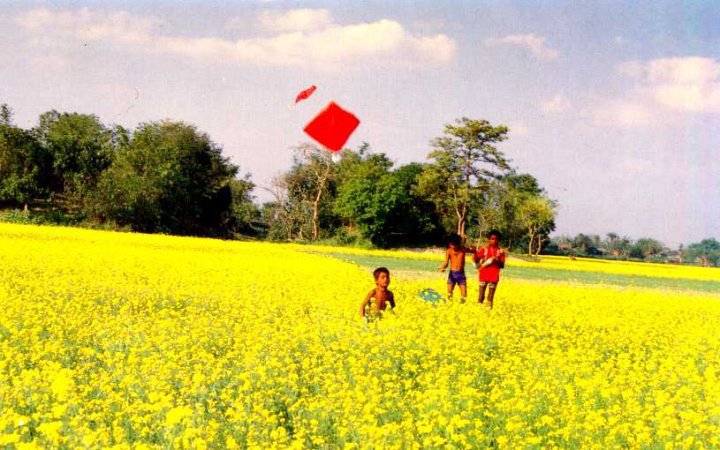